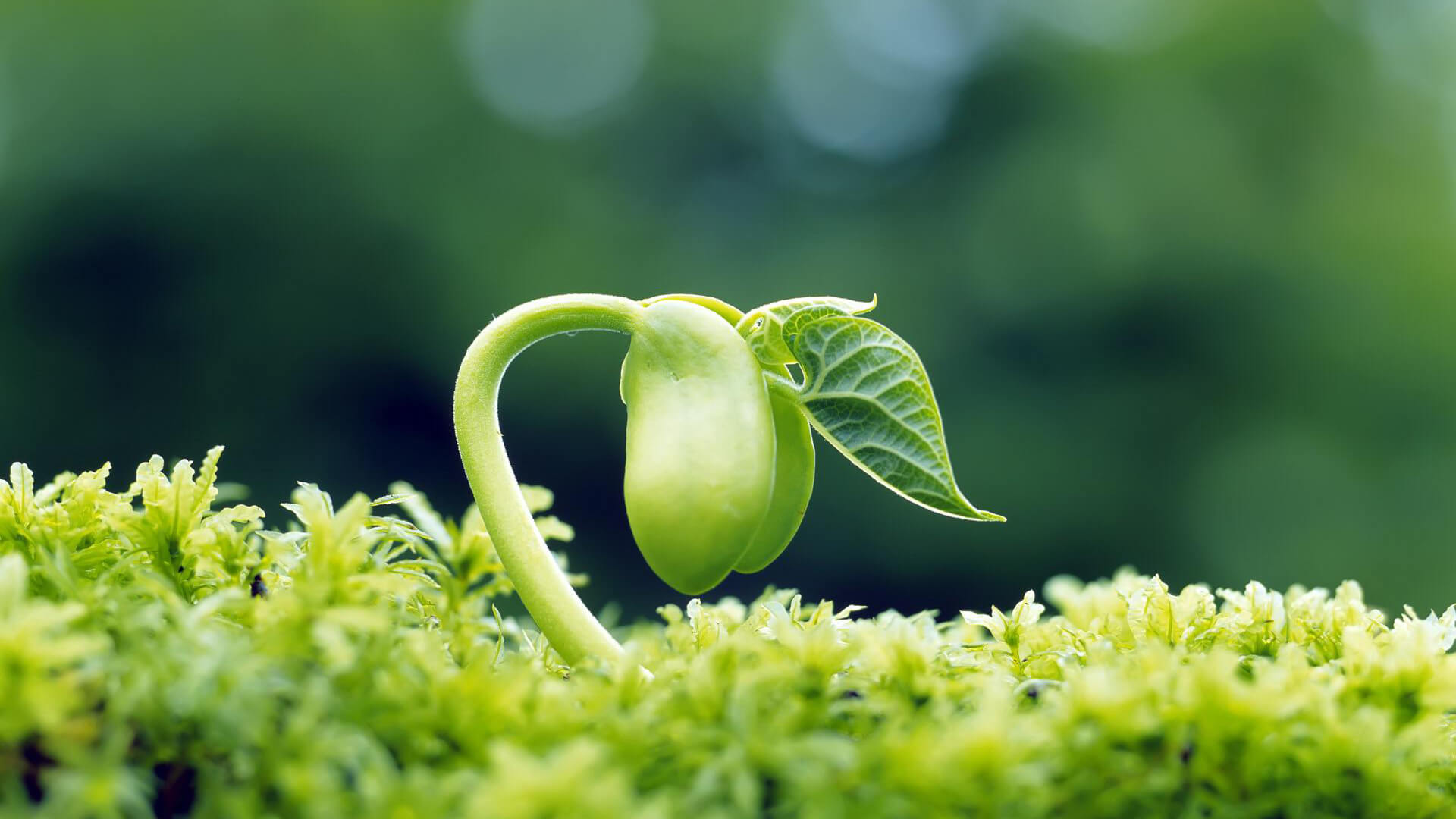 绿色清新植物生长PPT模板
——  适合绿色环保等PPT幻灯演讲  ——
汇报人：YUEYUE
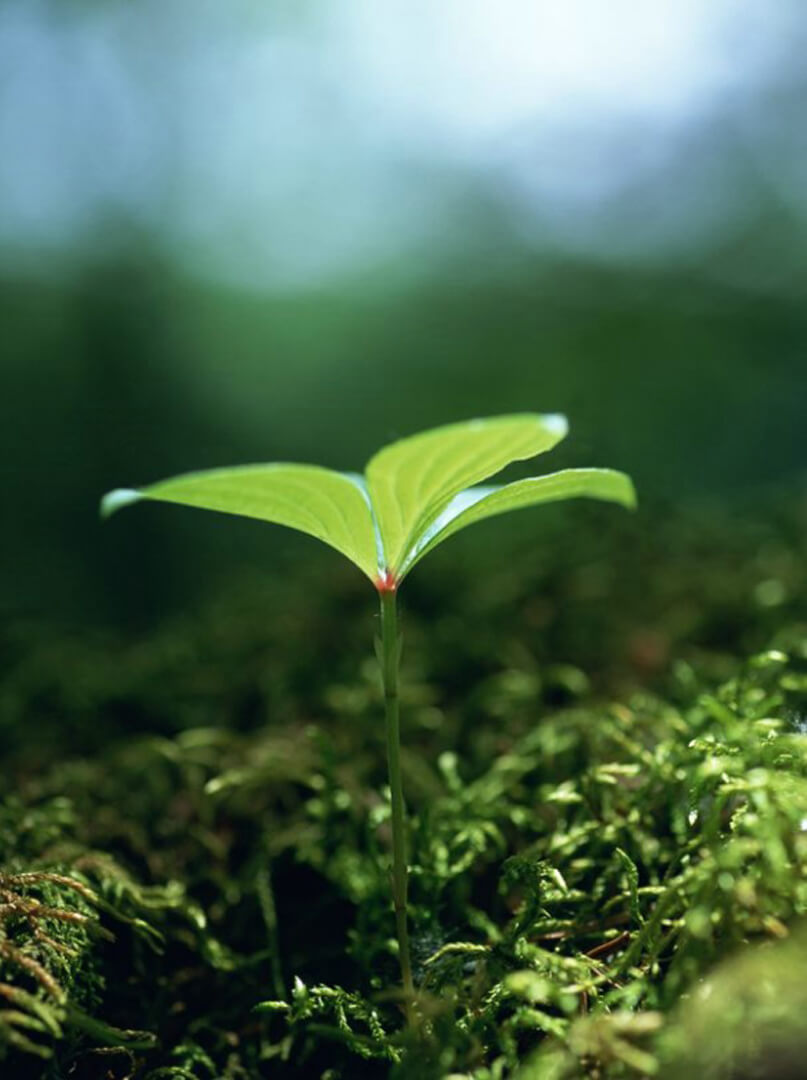 目录
contents
01
请替换文字内容
02
请替换文字内容
03
请替换文字内容
04
请替换文字内容
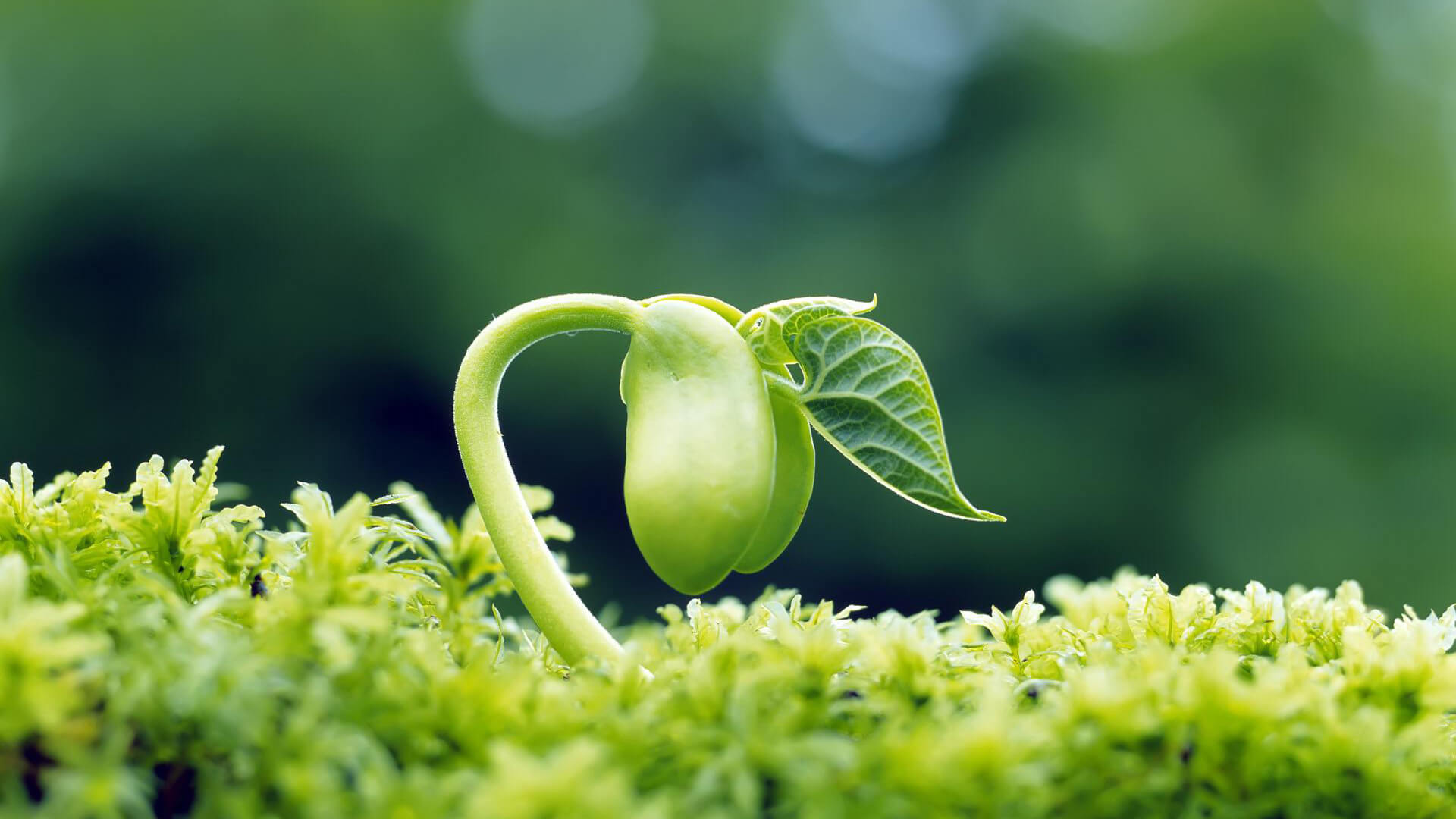 01
添加标题文字
点击请替换文字内容
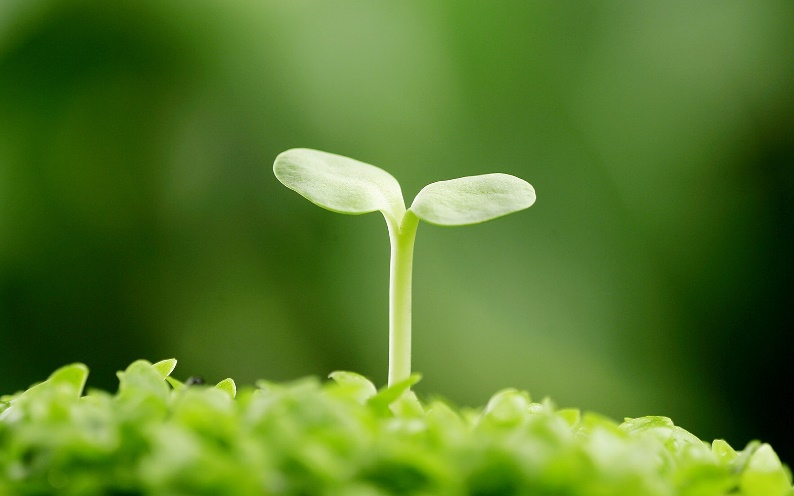 您的内容打在这里，或者通过复制您的文本后，在此框中选择粘贴，并选择只保留文字。您的内容打在这里，或者通过复制您的文本后，在此框中选择粘贴，并选择只保留文字。您的内容打在这里，或者通过复制您的文本后，在此框中选择粘贴，并选择只保留文字。

您的内容打在这里，或者通过复制您的文本后，在此框中选择粘贴，并选择只保留文字。您的内容打在这里，或者通过复制您的文本后，在此框中选择粘贴，并选择只保留文字。
点击请替换文字内容
添加标题
添加标题
在此处添加文字在此处添加文字，在此处添加文字在此处添加文字。
添加标题
在此处添加文字在此处添加文字，在此处添加文字在此处添加文字。
添加标题
在此处添加文字在此处添加文字，在此处添加文字在此处添加文字。
添加标题
在此处添加文字在此处添加文字，在此处添加文字在此处添加文字。
点击请替换文字内容
标题文字
输入文字
请输入内容请输入文字内容请输入内容请输入文字内容请输入内容请输入文字内容请输入内容请输入文字内容请输入内容请输入文字内容请输入内容请输入文字内容
输入文字
输入文字
输入文字
点击请替换文字内容
点击请替换文字内容
点击请替换文字内容
点击请替换文字内容
请替换文字内容，点击添加相关标题文字，修改文字内容，也可以直接复制你的内容到此。请替换文字内容，点击添加相关标题文字，修改文字内容，也可以直接复制你的内容到此。
请替换文字内容，点击添加相关标题文字，修改文字内容，也可以直接复制你的内容到此。请替换文字内容，点击添加相关标题文字，修改文字内容，也可以直接复制你的内容到此。
请替换文字内容，点击添加相关标题文字，修改文字内容，也可以直接复制你的内容到此。请替换文字内容，点击添加相关标题文字，修改文字内容，也可以直接复制你的内容到此。
点击请替换文字内容
请输入内容请输入文字内容请输入内容请输入文字内容请输入内容请输入文字内容请输入内容请输入文字内容请输入内容请输入文字内容请输入内容请输入文字
请输入标题
请输入内容请输入文字内容请输入内容请输入文字内容请输入内容请输入文字内容请输入内容请输入文字内容请输入内容请输入文字内容请输入内容请输入文字
请输入标题
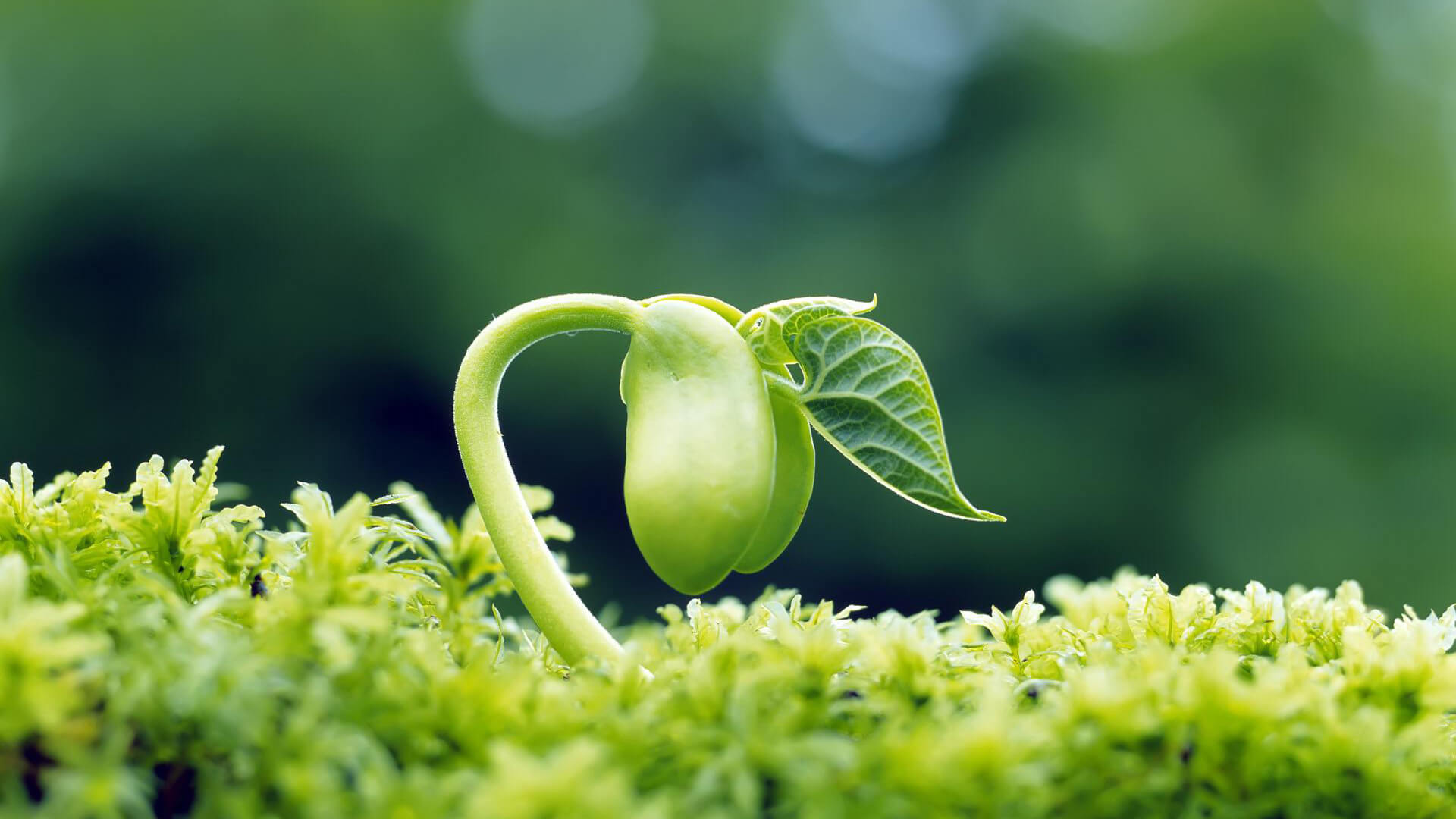 02
添加标题文字
点击请替换文字内容
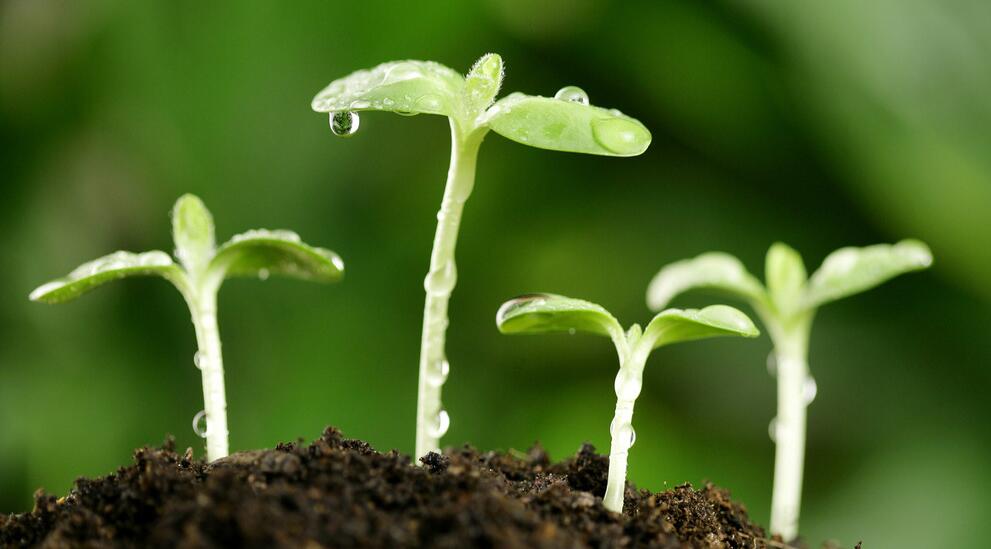 在此输入主标题概述文字在此输入主标题概述文字
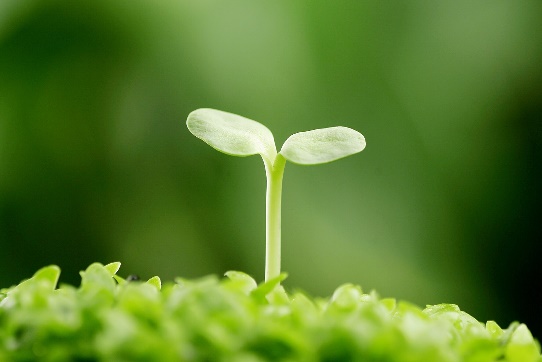 点击添加标题
点击添加标题
您的内容打在这里，或者通过复制您的文本后，在此框中选择粘贴，并选择只保留文字。您的内容打在这里。
您的内容打在这里，或者通过复制您的文本后，在此框中选择粘贴，并选择只保留文字。您的内容打在这里，或者通过通过复制您的文本。
点击添加标题
点击添加标题
您的内容打在这里，或者通过复制您的文本后，在此框中选择粘贴，并选择只保留文字。
您的内容打在这里，或者通过复制您的文本后，在此框中选择粘贴，并选择只保留文字。通过通过复制您的文本。
在此输入
文字内容
在此输入
文字内容
点击请替换文字内容
在此输入文字内容
在此输入文字内容
在此输入文字内容
在此输入
文字内容
点击请替换文字内容
活动对提升品牌认知度的贡献程度，概括精炼言简意赅的说明分项内容……
添加标题
活动对转化竞争对手潜在客户的贡献程度，概括精炼言简意赅的说明分项内容……
添加标题
活动对提升品牌吸引力的贡献程度，概括精炼言简意赅的说明分项内容……
添加标题
点击请替换文字内容
添加标题
添加标题
此处添加详细文本描述，建议与标题相关并符合整体语言风格。
此处添加详细文本描述，建议与标题相关并符合整体语言风格。
01
04
02
03
添加标题
添加标题
此处添加详细文本描述，建议与标题相关并符合整体语言风格。
此处添加详细文本描述，建议与标题相关并符合整体语言风格。
点击请替换文字内容
在此添加说明文字在此添加说明文字
在此添加说明文字
50%
点击添加标题
点击添加标题
30%
您的内容打在这里，或者通过复制您的文本后，在此框中选择粘贴，并选择只保留文字。您的内容打在这里，或者通过通过复制您的文本。
您的内容打在这里，或者通过复制您的文本后，在此框中选择粘贴，并选择只保留文字。您的内容打在这里，或者通过通过复制您的文本。
60%
25%
点击添加标题
您的内容打在这里，或者通过复制您的文本后，在此框中选择粘贴，并选择只保留文字。您的内容打在这里，或者通过通过复制您的文本。
点击添加标题
您的内容打在这里，或者通过复制您的文本后，在此框中选择粘贴，并选择只保留文字。您的内容打在这里，或者通过通过复制您的文本。
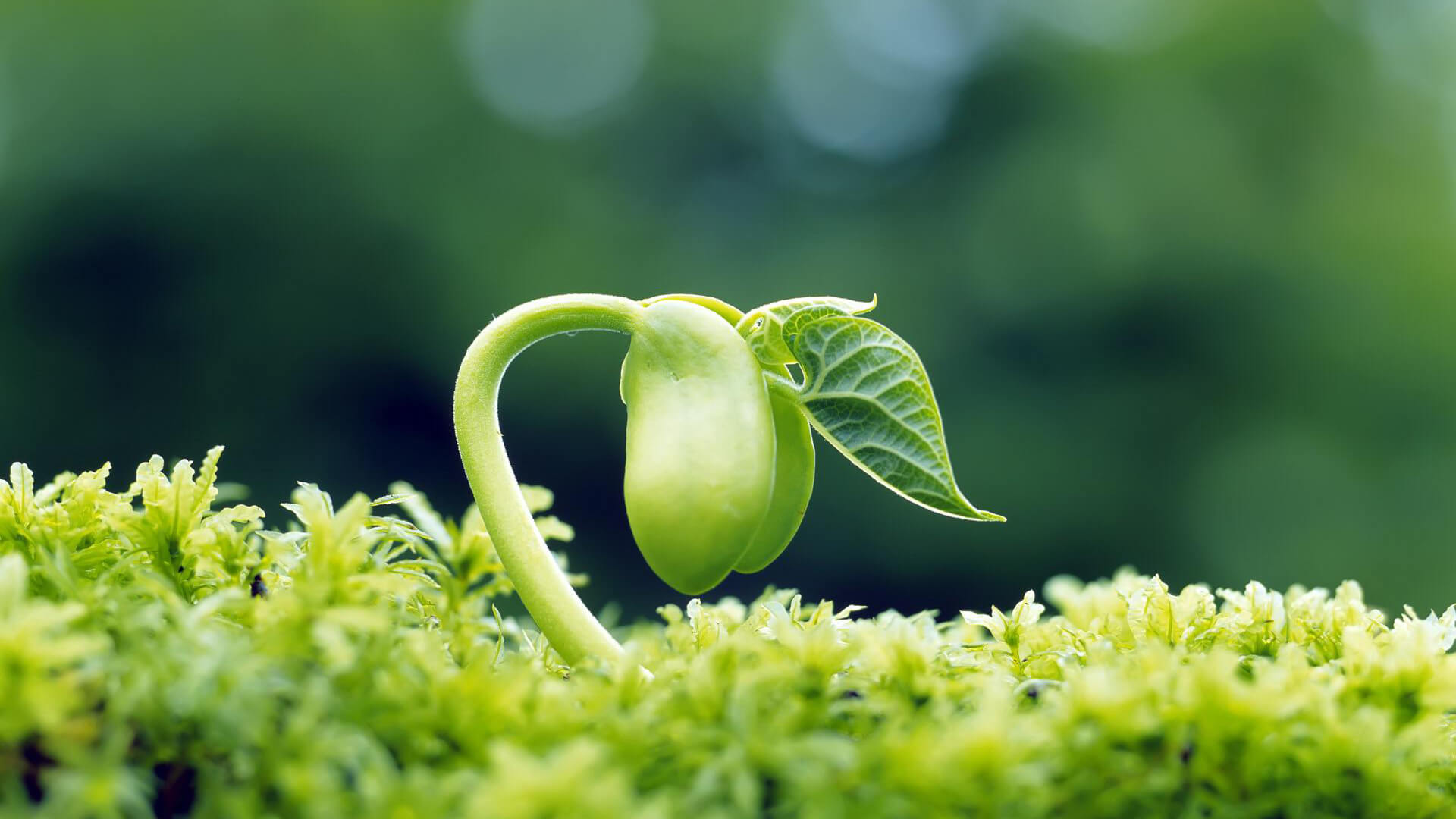 03
添加标题文字
点击请替换文字内容
标题文字内容
您的内容打在这里，或者通过复制您的文本后，在此框中选择粘贴，并选择只保留文字。您的内容打在这里，或者通过通过复制您的文本。
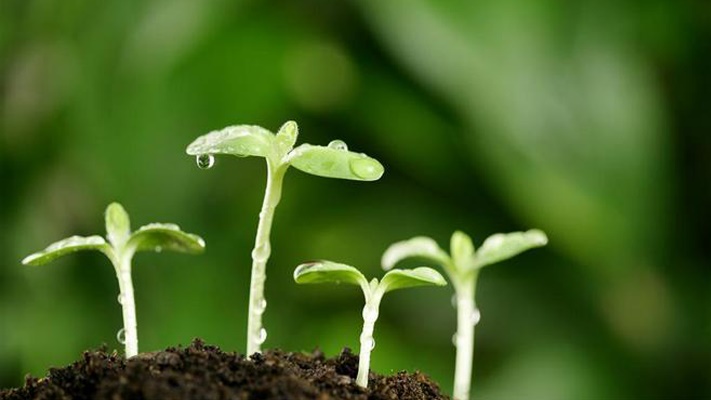 标题文字内容
您的内容打在这里，或者通过复制您的文本后，在此框中选择粘贴，并选择只保留文字。您的内容打在这里，或者通过通过复制您的文本。
您的内容打在这里，或者通过复制您的文本后，在此框中选择粘贴，并选择只保留文字。您的内容打在这里，或者通过复制您的文本后，在此框中选择粘贴，并选择只保留文字。您的内容打在这里，或者通过复制您的文本后，在此框中选择粘贴，并选择只保留文字。
标题文字内容
您的内容打在这里，或者通过复制您的文本后，在此框中选择粘贴，并选择只保留文字。您的内容打在这里，或者通过通过复制您的文本。
点击请替换文字内容
单击此处添加文字内容
单击此处添加文字内容
单击此处添加文字内容
单击此处添加文字内容
单击此处添加文字内容
单击此处添加文字内容
3
4
单击此处添加文字内容
单击此处添加文字内容
5
2
单击此处添加文字内容
单击此处添加文字内容
单击此处添加文字内容
单击此处添加文字内容
1
6
单击此处
添加文字
点击请替换文字内容
分标题一
分标题二
分标题三
点击添加文本
点击添加文本
点击添加文本
点击添加文本
点击添加文本
点击添加文本
点击添加文本
点击添加文本
点击添加文本
点击添加文本
点击添加文本
点击添加文本
单击此处添加段落文本单击字单击此处添加段落文本单击字单击此处添加段落文本单击字单击此处添加段落文本单击字单击此处添加段落文本单击此处添加段落文本单击字
点击请替换文字内容
单击此处添加标题
单击此处添加标题
单击此处添加段落文本单击此处添加段落文本单击此处添加段落文本单击此处添加
单击此处添加段落文本单击此处添加段落文本单击此处添加段落文本单击此处添加
单击此处添加标题
单击此处添加标题
单击此处添加段落文本单击此处添加段落文本单击此处添加段落文本单击此处添加
单击此处添加段落文本单击此处添加段落文本单击此处添加段落文本单击此处添加
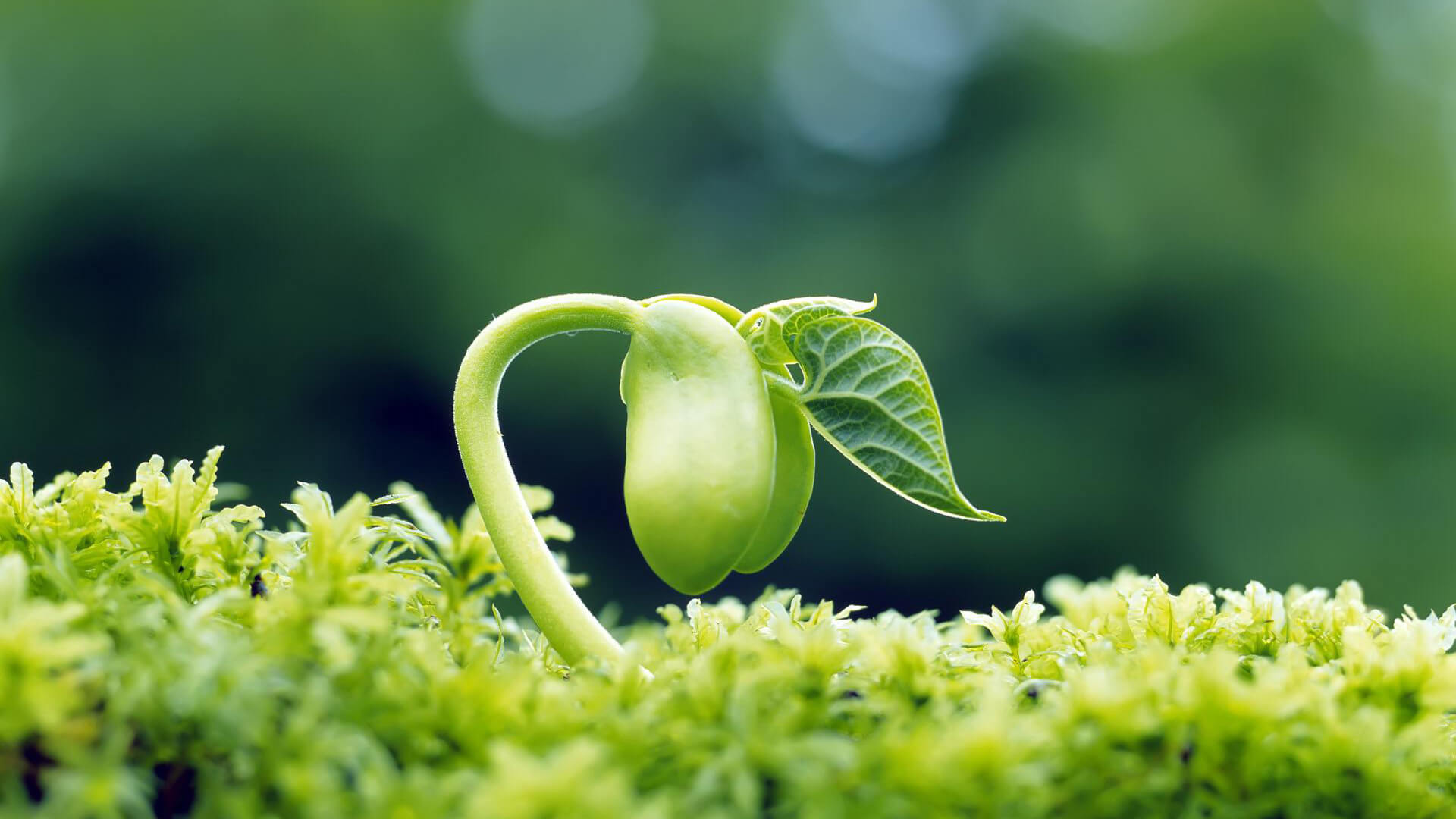 04
添加标题文字
点击请替换文字内容
请替换文字内容
请替换文字内容
点击添加相关标题文字，点击添加相关标题文字，点击添加相关标题文字，点击添加相关标题文字。
点击添加相关标题文字，点击添加相关标题文字，点击添加相关标题文字，点击添加相关标题文字。
02
03
01
04
请替换文字内容
请替换文字内容
点击添加相关标题文字，点击添加相关标题文字，点击添加相关标题文字，点击添加相关标题文字。
点击添加相关标题文字，点击添加相关标题文字，点击添加相关标题文字，点击添加相关标题文字。
点击请替换文字内容
标题文字
点击添加文本点击添加文本    
点击添加文本点击添加文本
标题文字
点击添加文本点击添加文本    
点击添加文本点击添加文本
标题
标题
标题
标题
标题
标题文字
点击添加文本点击添加文本    
点击添加文本点击添加文本
点击请替换文字内容
您的内容打在这里，或者通过复制您的文本后，在此框中选择粘贴，并选择只保留文字。您的内容打在这里，或者通过通过复制您的文本。
添加标题
您的内容打在这里，或者通过复制您的文本后，在此框中选择粘贴，并选择只保留文字。您的内容打在这里，或者通过通过复制您的文本。
您的内容打在这里，或者通过复制您的文本后，在此框中选择粘贴，并选择只保留文字。您的内容打在这里，或者通过通过复制您的文本。
点击请替换文字内容
标题
标题
标题
标题
单击添加标题
单击添加标题
单击添加标题
单击添加标题
此处添加详细文本描述，建议与标题相关并符合整体语言风格，语言描述尽量简洁生动。
此处添加详细文本描述，建议与标题相关并符合整体语言风格，语言描述尽量简洁生动。
此处添加详细文本描述，建议与标题相关并符合整体语言风格，语言描述尽量简洁生动。
此处添加详细文本描述，建议与标题相关并符合整体语言风格，语言描述尽量简洁生动。
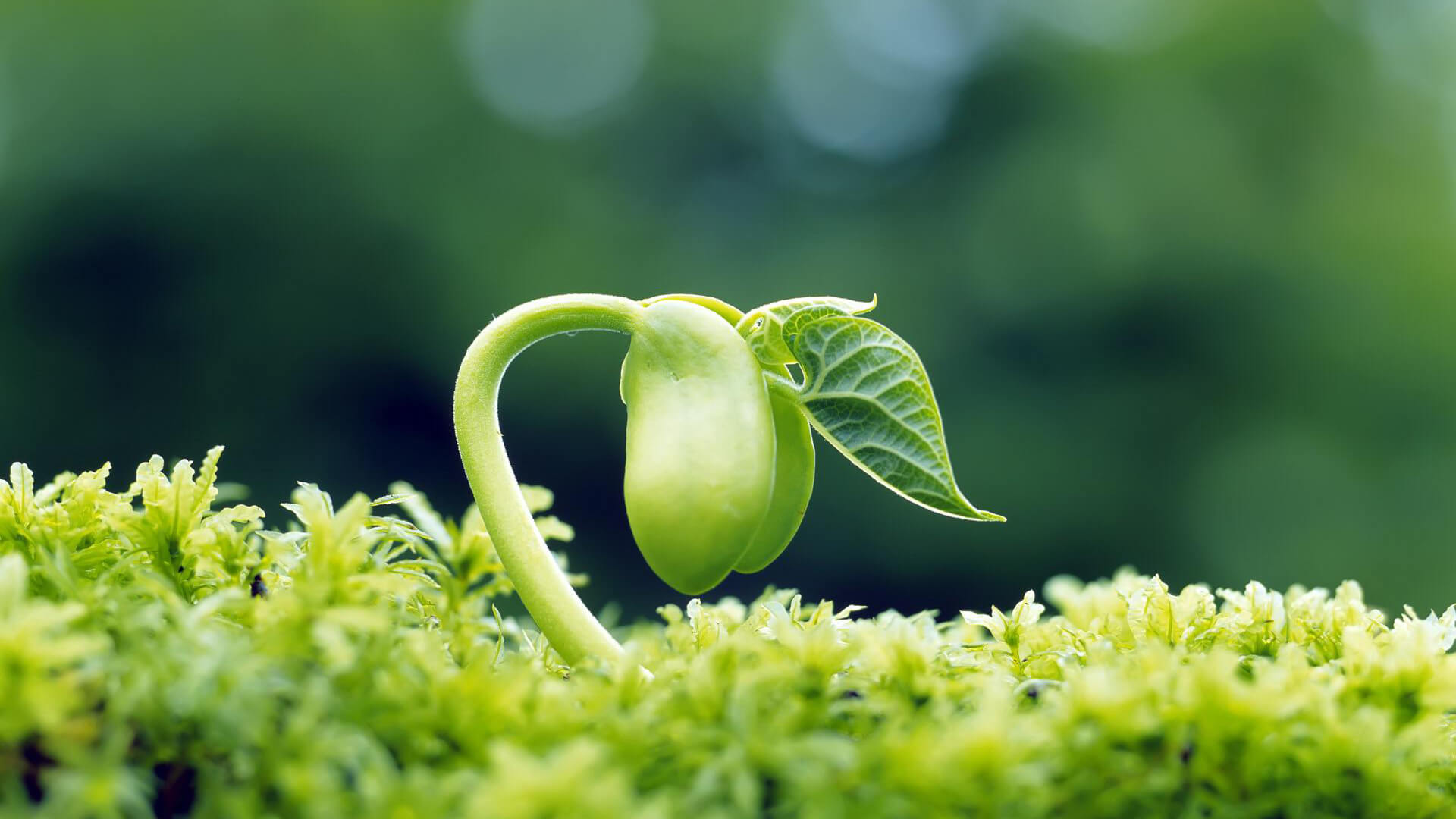 感谢您的观看与指正！
——  适合绿色环保等PPT幻灯演讲  ——
汇报人：YUEYUE
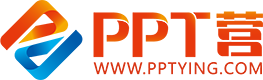 10000+套精品PPT模板全部免费下载
PPT营
www.pptying.com
[Speaker Notes: 模板来自于 https://www.pptying.com    【PPT营】]